¿Cuál de estas imágenes es mi foto de perfil?
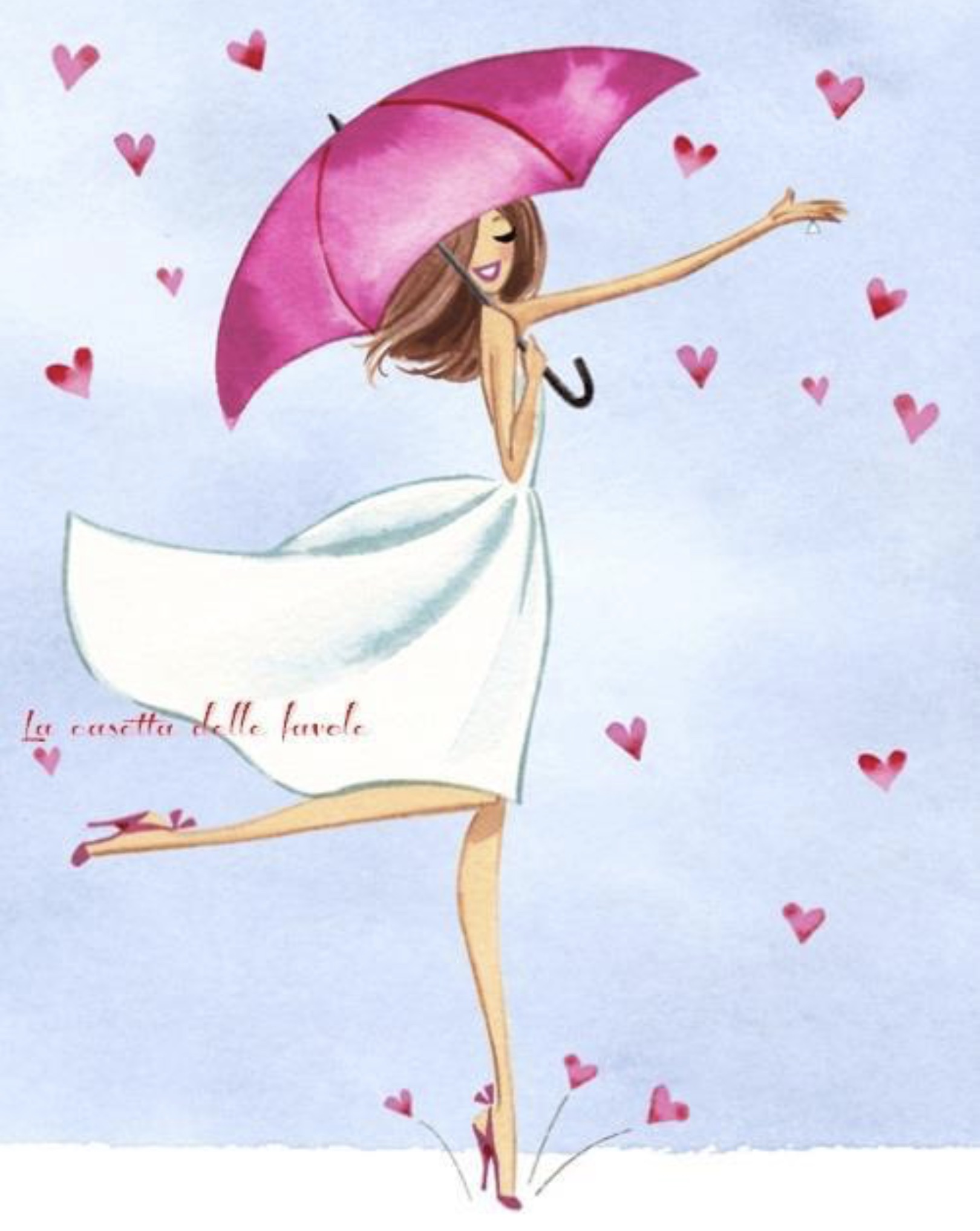 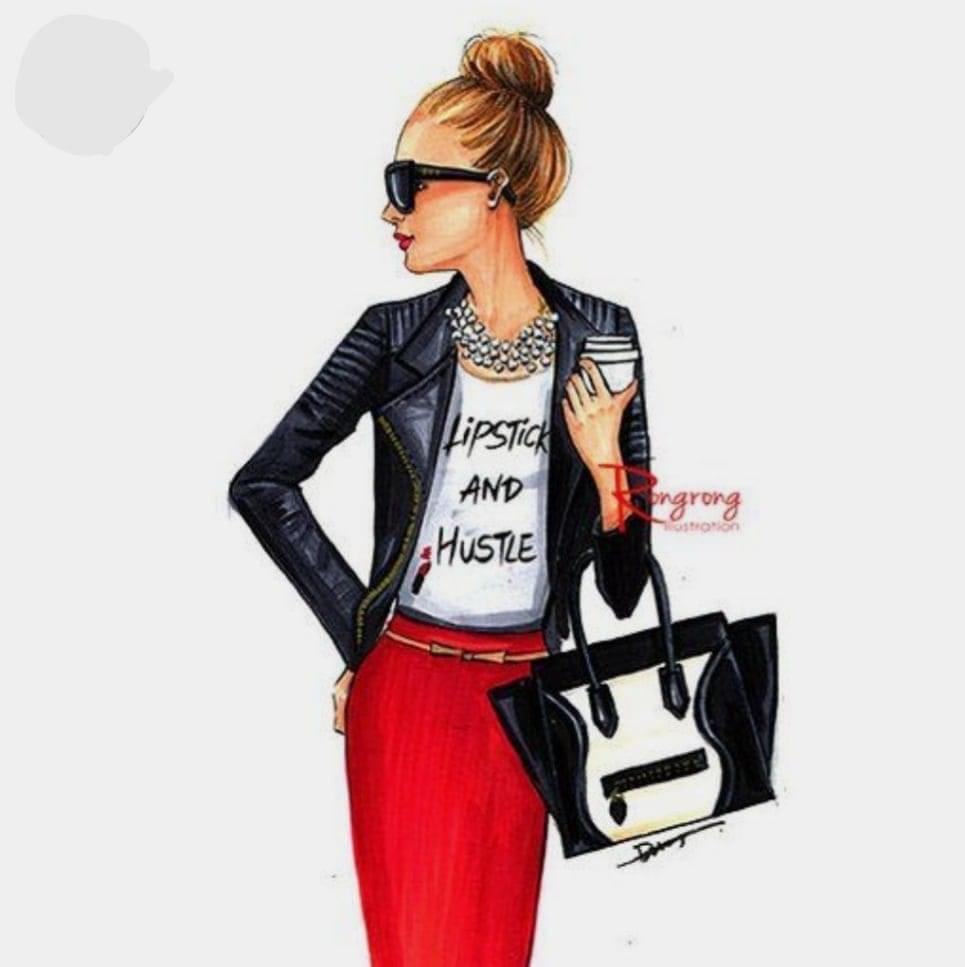 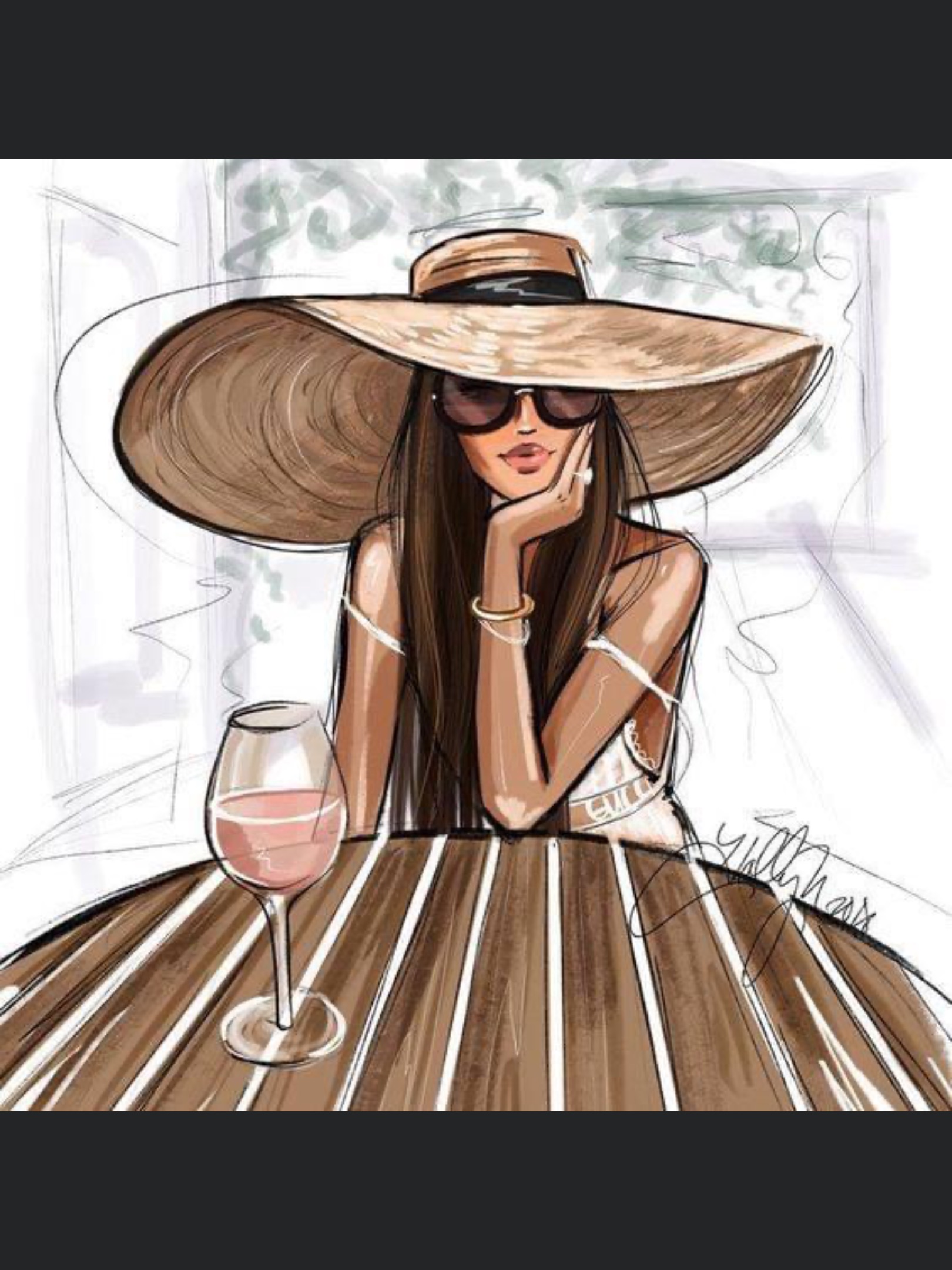 ¿Cuál de estas imágenes no es mi
foto de perfil?
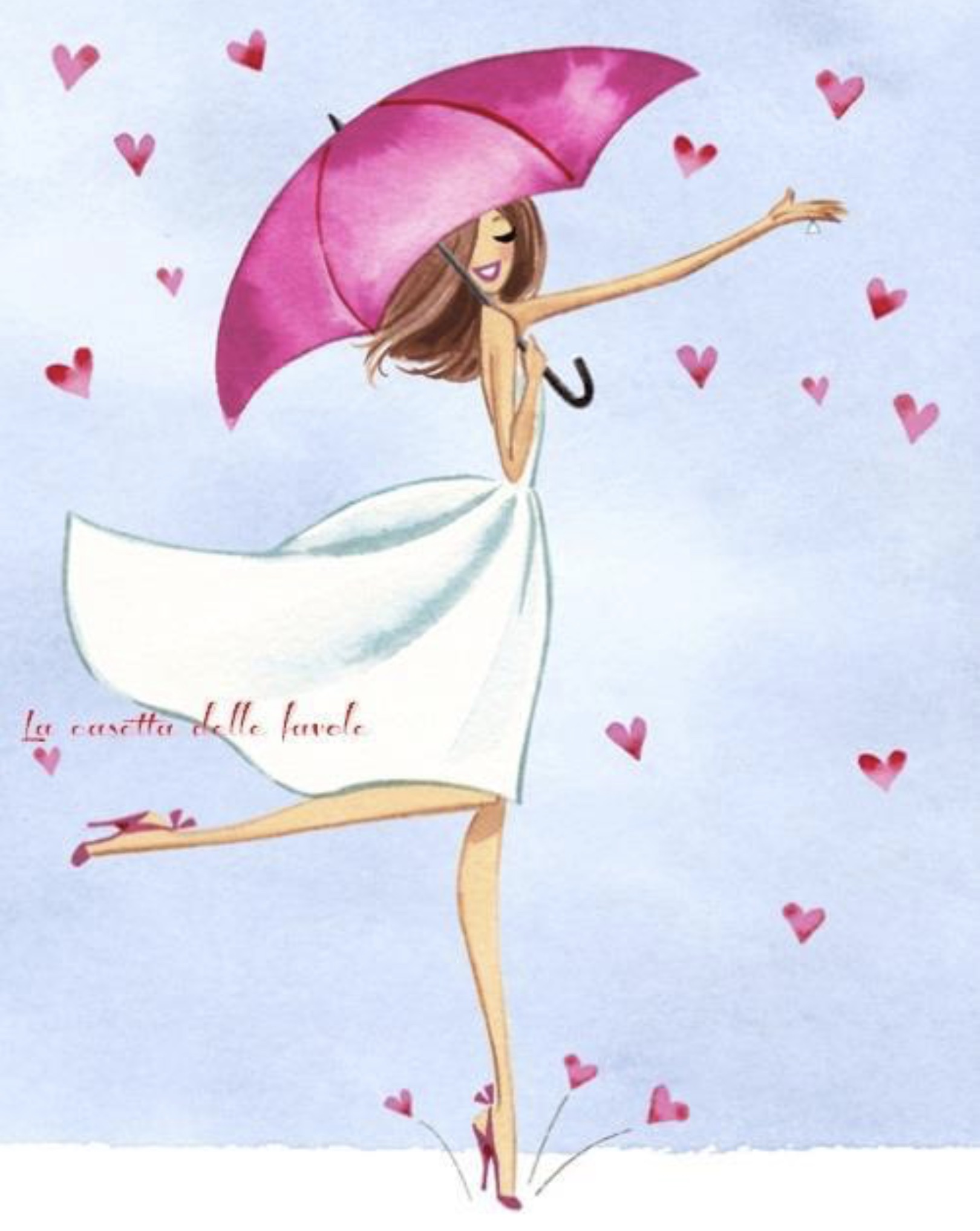 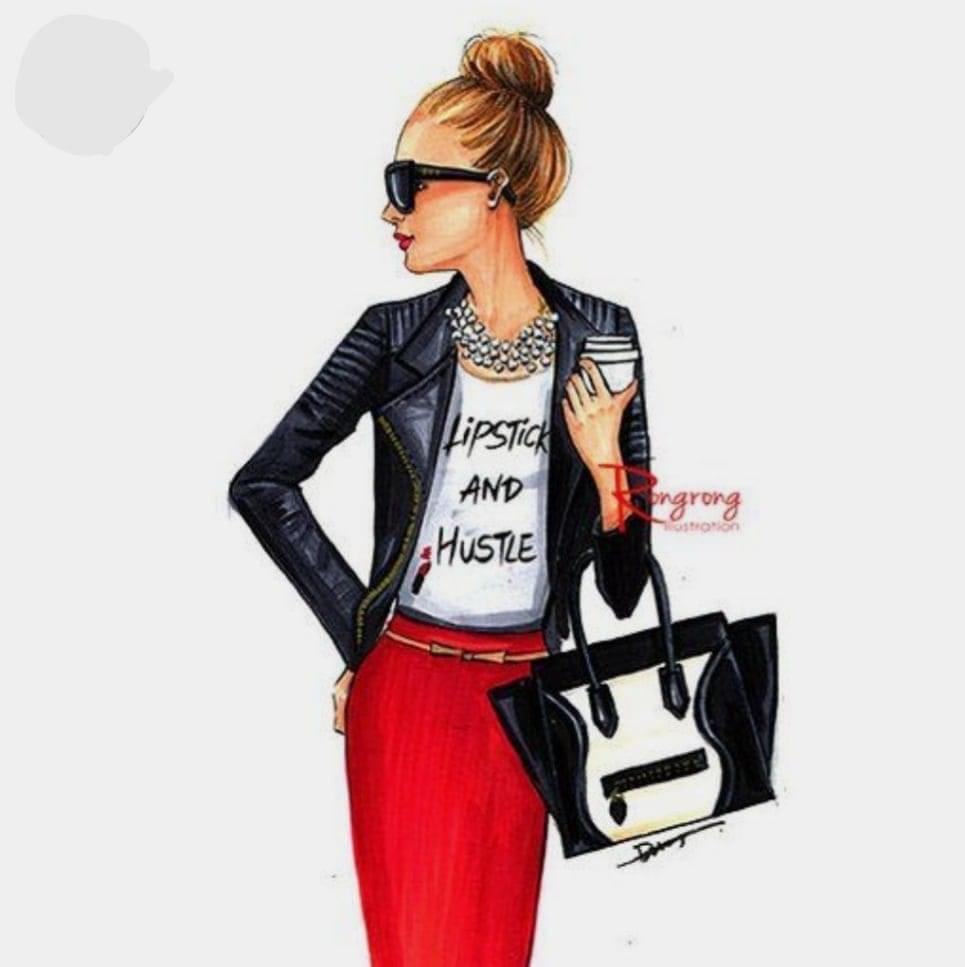 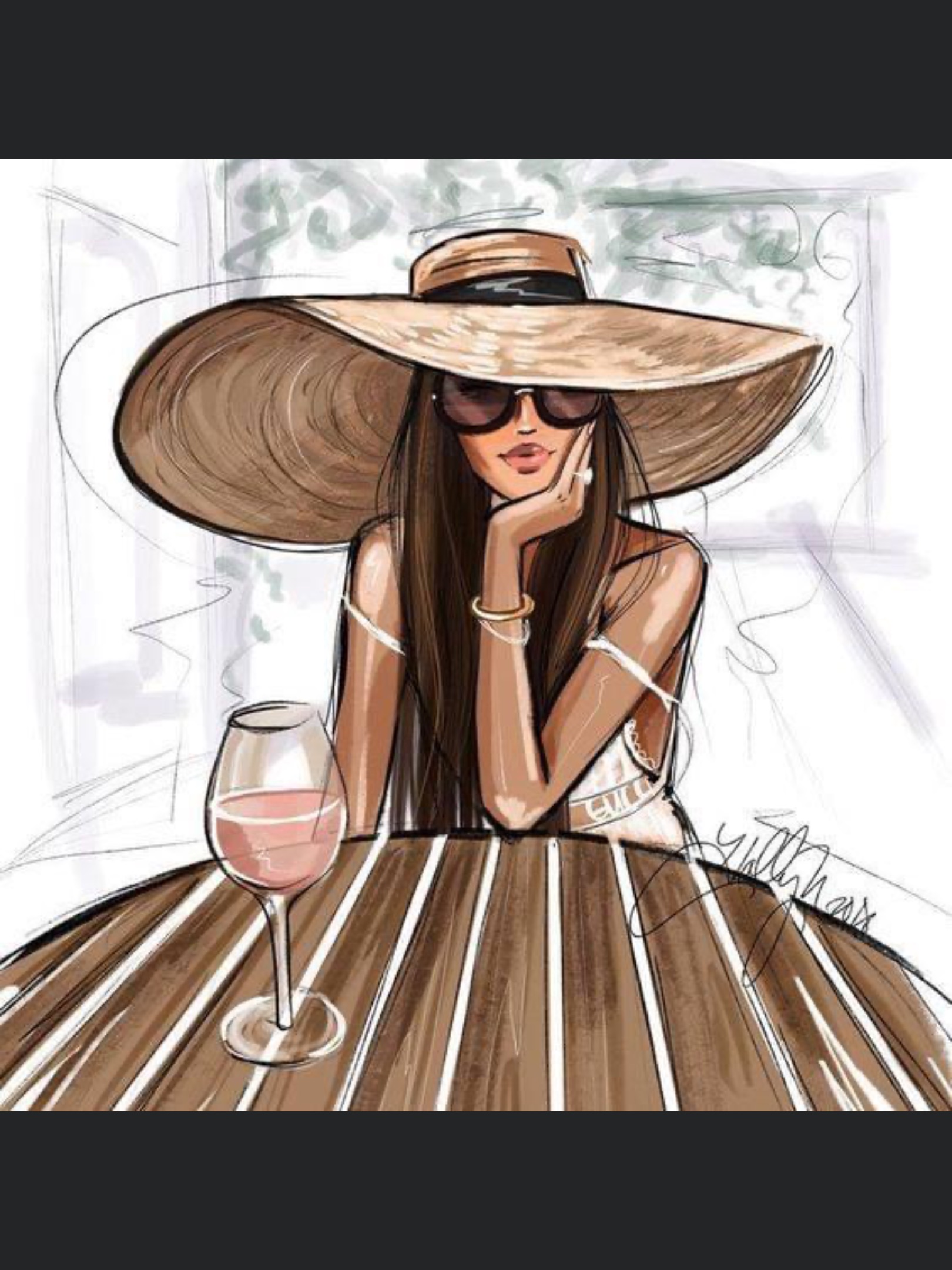